FAMOUS    BRITISH   WRITERS
Here are  the names of some famous
British writers whose portraits are
 exhibited in the  National Portrait Gallery.
Листратова Ольга Владимировна
учитель английского языка
МКОУ МВ(С)ОШ при ФКУ ИК – 3 УФСИН России по Амурской области
Цель урока :
Воспитание личности учащегося на основе общечеловеческих ценностей, развитие у школьников инициативности и самостоятельности, толерантности и уважения к другим нациям и культурам к успешной самореализации, обучение познавательной деятельности с использованием иностранного языка.
Задачи :
Развивать учащихся внутренние мотивации к изучению языка и культуры, развитие у детей внимания и восприятия, слуховой памяти, мышления и воображения, способности к аналитической деятельности.
Расширение кругозора учащихся, за счет ознакомления с новой информацией по теме: British Writers
Here are some more names of well-known British writers :
William Shakespeare
Daniel Defoe
Walter  Scott
Robert Burns
Lewis  Carroll
Charles  Dickens
Oscar Wilde
Charles       	Dickens
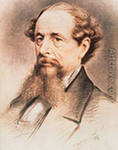 (1812-1870 )

-an English novelist.
His many famous books describe life in Vicktorian England and show how hard it was, especially for the poor and for children.
They include : Oliver Tvist, David Copperfield .
Walter  Scott 

         ( 1771-1832 )


- a Scottish writer and a poet, especially famous for his stories of Scottish life, several of them are based on historical characters, such as Ivanhoe and The Heart of Midlothian
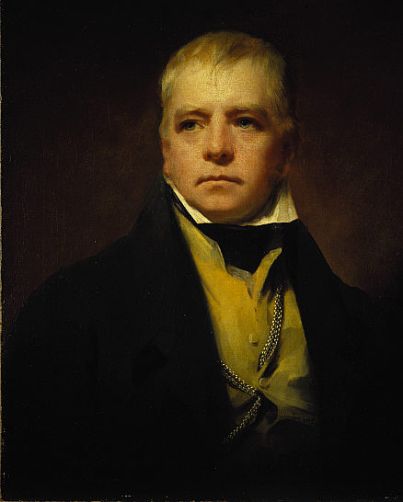 William Shakespeare

     (1564-1616)

-an English writer of plays ,one of the most famous ever. Among the most famous of his plays are the tragedies of Romeo and Juliet, Julius Caesar, Hamlet, Othello, King Lear, the comedies of A Midsummer Night’s Dream, The Merchant of Venice, and the historical plays Richard ııı and Henry V. He also wrote some very good poetry, especially the Sonnets, and worked as an actor at the Globe Theatre in London.
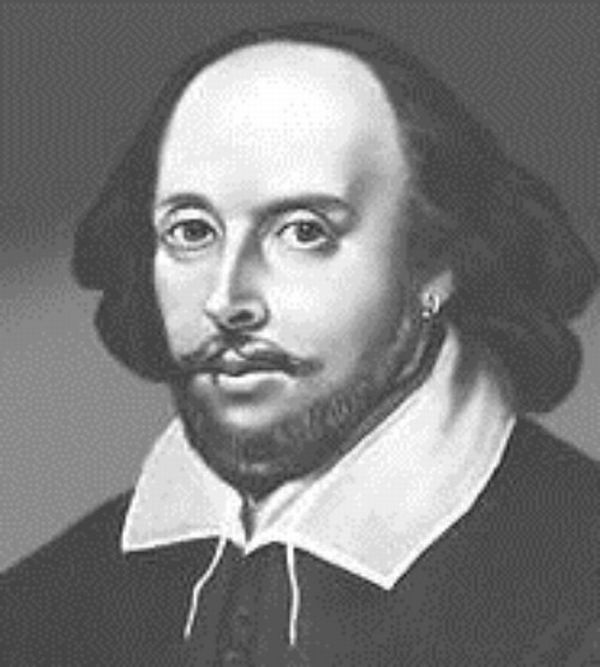 Robert Burns

       
           (1759-1796) 


-a Scottish poet who wrote hundred of songs and poems, mainly on country life,love,and national pride
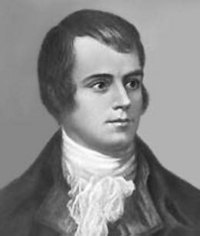 Daniel Defoe
	(1660-1731 )
- An English writer, whose most famous novels are Robinson Crusoe and Moll Flanders
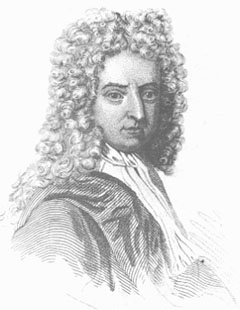 Lewis 	Carroll

         (1832-1898) 

-an English writer who wrote two well-known children’s stories, Alice's Adventures in Wonderland. His real name was Charles Lutwidge Dodgson
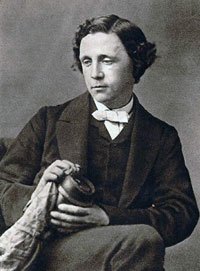 Oscar Wilde

              (1854-1900)


-an Irish writer best known for his play The Importance of Being Earnest and his story The Picture of Dorian Gray. Many of the clever and funny things he said in conversations are still famous
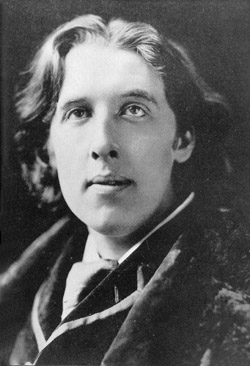 Match the names of the writers and the countries they came from
Scotland
Ireland
England
William Shakespeare
Lewis  Carroll
Charles  Dickens
Robert Burns
Oscar Wilde
Walter  Scott
Daniel Defoe
Match the names of the writers and the books they  are famous for :
Lewis  Carroll
David Copperfield
Robert Burns
Romeo and Juliet
Robinson Crusoe
Walter  Scott
The Picture of Dorian Gray.
Daniel Defoe
The Heart of Midlothian
William Shakespeare
Charles  Dickens
Alice's Adventures in Wonderland
songs and poems
Oscar Wilde
Which one would you recommend your foreign friend to read to learn more about  Russian literature ?
I would recommend the book
Alice's Adventures in Wonderland.
It
was written by
William Shakespeare.
a tragedy.
It  is
love.
It is about
Romeo and Juliet.
The main characters in the book are
I particularly love reading it because
it is perfect way to entertain
Oneself.
Thank you for your work
Интернет  ресурсы

http://ref.repetiruem.ru/referat/viljam-shekspir1  William Shakespeare
http://ru.picscdn.com.  Lewis  Carrol
http:// www.allposters.com.tr   Charles  Dickens
http://rustrek.ru/viewtopic.php?t=22494    Oscar Wilde
http://elite-home.narod.ru   Daniel Defoe
http://www.russianmiami.com   Walter  Scott 
http://www.citycat.ru  Robert Burns